COMPARAISON DE DEUX POURCENTAGES  OBSERVES
A- Les fluctuations d’échantillonnage de la différence de deux pourcentages.
Position du problème:
On a un urne à 2 couleurs , où p la proportion de boules noires.(boules blanches :q =1-p).
On extrait par tirage au sort,2 échantillons:
nA ,*nB  ;présentant des % PA et PB de boules noires.
Quelles sont les valeurs que peut prendre la différence : d = pA –PB?.
Le hasard de l’échantillonnage peut amener des différences échelonnées depuis – 1 jusqu’à +1.
Mais toutes les éventualités possibles ne sont pas vraisemblables.
Si  pA=p ,pB=p :La différence d serait nulle.
On suppose que d reste proche de 0 (valeur théorique). Donc on s’intéresse à l’écart d-0
Donc d va suivre une loi normale (0.1).
Les fluctuations d’échantillonnage de la différence seront connues si on connait la probabilité pour que l’écart sorte d’un intervalle 
( -e ,+e ),ou encore le risque d’erreur du pari correspondant à cet intervalle.
Solution approchée:
La probabilité que la différence d sort de l’intervalle ( -e,+e) est donnée par la table de l’écart réduit.
 c.-à-d. que le rapport pA-Pb/ écart-type suit la loi de l’écart- réduit (après vérification de condition d’application ).
δd = √pq/nA  +   pq/nB 
C’est l’écart-type de la différence entre les 2 %. 
L’écart réduit:           ε=e/ δd
EX1:
Dans une urne:
P= 20%de boules noires .
On tire 2 échantillons : nA =100 ; nB =400 boules
On a δd= √0.2x0.8/100  +   0.2x0.8/400 
              = 0.045.
Parions que d = pA –pB restera comprise entre       -10%  et + 10%.
Donc e =0.10 ε=e/ δd  =0.10/0.045=2.22.
On 3 chance sur 100 d’erreur.
Au contraire si on a le risque consenti.et on veut chercher l’intervalle correspondant.
EX: α=5%    l’écart-réduit ε=1.96 d’où e =εx δd
   e=1.96x 0.045=0.09.

On peut donc parier avec 5 chances  sur 100d’erreur ,que la différence (pA-pB) restera comprise entre -9% et +9%. Ou encore on aura: ІpA-pBІ < 9%.
On conclue donc que l’intervalle de pari doit être augmenté si on veut diminuer le risque d’erreur.

Condition d’utilisation de la table:
Les 2 échantillons doivent être grand.
 nAp,nAq,nBp,nBq  ≥ 5.
B – comparaison de deux pourcentages observés.
Test préliminaire:
Dans une urne connue:    p=20% de boules noires.
2 Ech ,l’un de nA=100;pA=15%.
               L’autre nB=400,pB=25%.
 α=5%
On demande, en vu de І pA-PB І , si ces échantillons proviennent par tirage au sort de cette urne ou non.
D’après l’EX1 | pA -pB| n’à que 5 chances sur 100de dépasser 9%.

Si elle dépasse ce seuil, on rejette l’hypothèse que les 2 ech proviennent de l’urne. Dans notre cas | pA-pB|est de 10%:on rejette H.
Quelque souvenirs:
Erreur de 1ère  espèce: consiste à rejeter l’hypothèse alors qu’elle est exacte.
Erreur de 2ème espèce: consiste à ne pas rejeter l’hypothèse alors qu’elle est fausse.
Principe du test
Hypothèse nulle  H0:  
Les 2 échantillons peuvent être considérés comme issus d ’une même population ayant comme pourcentage p
p=pA=pB.

Hypothèse alternative H1 :les 2 E sont issus de 2 populations différentes.
p#pA   p#pb.
Pour α =5%. 
On rejette l’hypothèse dès que la différence  |pA-pB| ≥ 1.96 fois l’écart-type δd

δd = √pq/nA  +   pq/nB 

C.-à-d.:                 |pA-pB| 
                   √pq/nA  +   pq/nB   ≥ 1.96
Ex 2:
soit deux échantillons A et B.
nA=100 boules dt 20N(pA=20%)
nB= 400boules dt 128N (pB=32%).
Es ce que les 2E proviennent d’une même population?

Ici on connaît pas p de la population,mais en tenant compte de H0 p sera égale(p=pA=pB):
p= 20+128/100+400 .P=29.6%
De ce fait lε l=2.35 étant ›1.96 donc on rejette H0 (que les 2 ech proviennent d’une même urne).

on dit que pA,pB diffèrent significativement de p.
En résumé:
La comparaison entre 2 %;pA,pB observés sur nA,nB cas respectivement  est basés sur:  L’écart-réduit 
                      lpA-pBl
           lεl=   
                   √pq/nA  + pq/nB

Où p et q désignent les proportions évaluée sur l’ensemble des 2 échantillons .
Si lεl < 1.96 ,la différence n’est pas significative.( à 5 %).

Si lεl ≥ 1.96 , la différence est significative et le risque correspondant à ε ,lu dans la table de l’écart-réduit , fixe le degré de signification.
Influence de la dimension des échantillons
les données de %,si on ne précise pas sur quel nbre de cas elles portent;sont des renseignements pratiquement inutilisables .
l’intérêt du test de signification est de substituer à la notion d’écart grand,qui dépend de la dimension de l’E ,la notion d’une probabilité faible ,qui n’en dépend pas.
Le test est d’autant plus puissant qu’il porte sur des effectifs plus importants.
Ex 3 page 60.
Examen de l’intervalle de confiance de deux pourcentages
La différence de 2 % est significative lorsque les intervalles de confiance des 2 % ne se recouvrent pas,non significative dans le cas contraire.cette conclusion n’a aucune base mathématique et conduirait à des conclusions fausses.
Exp:
 2 E de 100 sujets,
pA=45%,pB=60% 
ε=2.1 donc la différence est significative alors que les intervalles de confiances à 5%    (35-55%)et(50-70%) se recouvrent.
Référence:
Méthode statistique:SCHWARTZ.
Cour :comparaison de 2 % observé: Dr.Ould Saâdi
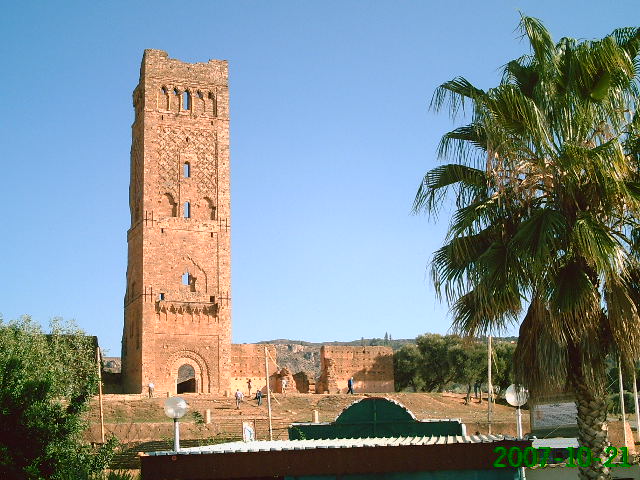 Merci     de   votre                      attention
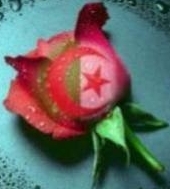